Windows电脑制作指定的Mac电脑PE盘
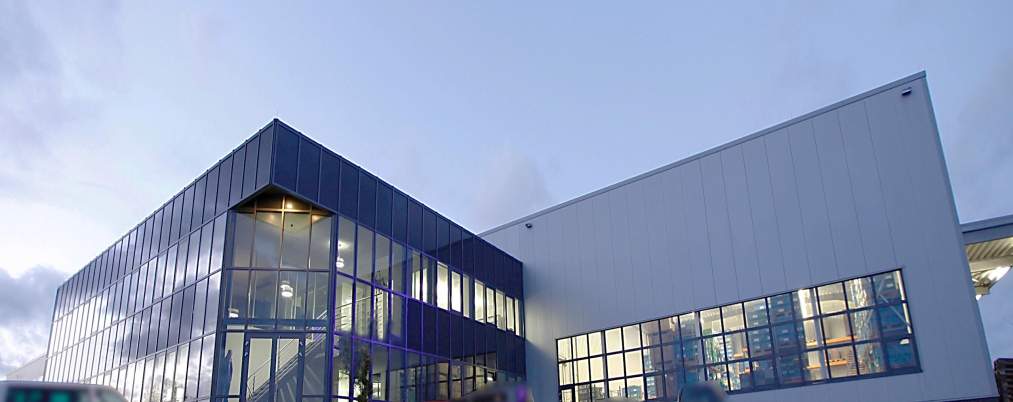 一.准备工具
1.Windows电脑一台

2. U盘一个，内存16G及其以上，建议使用USB3.0传输速度的

3.需要的Mac OS 引导镜像

4. BalenaEtcher 软件


Mac OS 引导镜像，自己找资源下载，如极限苹果，黑果小兵等。

BalenaEtcher 软件有免安装及安装版本的，百度下载即可。
2
二.制作方法
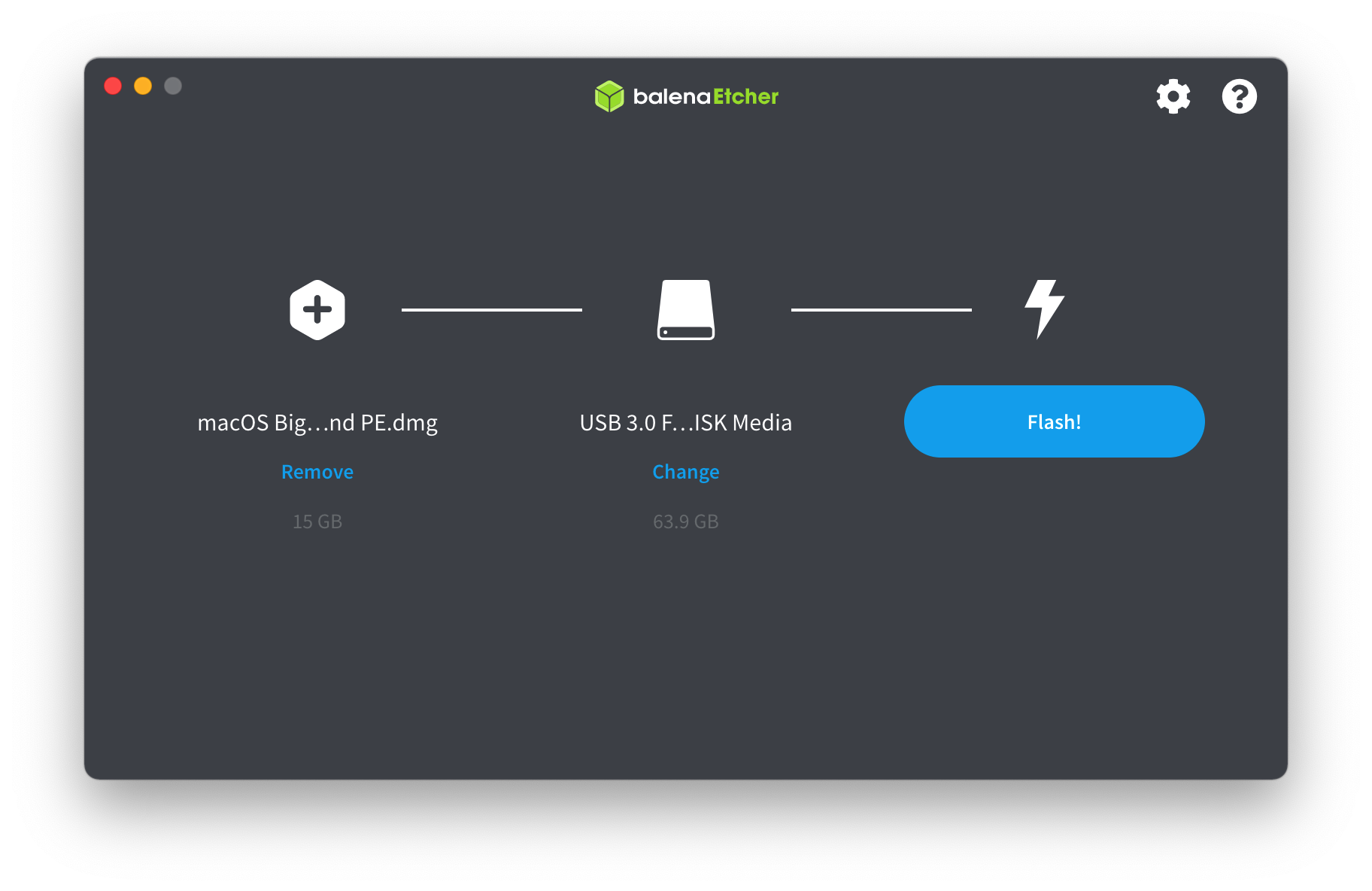 1.点击+号，选择需要的版本.

2.选择U盘.

3.点击Flash.



然后等待制作完成
3
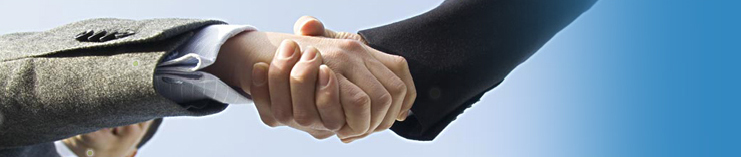 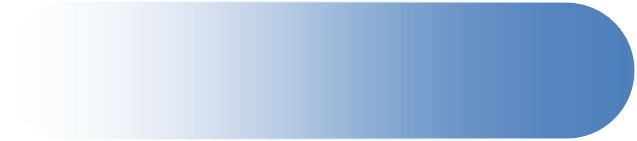 Smart Link, Bright Future
4
[Speaker Notes: 結語
最后，希望我們的不斷創新改善，與客戶共創Win-Win局面，謝謝各位的時間來聽取簡報。 若有關簡報有問題或不明白之處，觀迎提出討論。 謝謝。]